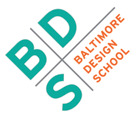 Class of 2026 
Applicant Portfolio
STUDENT NAME & ID# GOES HERE
Your Pathway goes here (Graphic Design, Fashion or Architecture)
Type your 100 word designer statement here.
Applicant Designer Statement
IMAGE GOES HERE
UPLOAD YOUR REDESIGN ON THIS SLIDE
2.	SKETCHES
Tips for Your Sketchbook 
1. Include a variety of content, such as: 
• Planning (sketching ideas and note taking) 
• Observational drawings • Ideas for designs 
• Material exploration and experimentation (use of a variety of media) 
• Your personal voice and interests 
• Collected images and materials that inspire you 
2. Your sketchbook should be mostly filled. Try to work in it daily. 
3. If you have multiple sketchbooks, bring them all. 
4. Leave your “mistakes” in your sketchbook. 
They are part of your process and show us your growth. Never tear out pages of your sketchbook.
What’s a Sketchbook? 
A place to capture your design process, creative thinking skills, and artmaking. It should show us how you are practicing and improving your work.
IMAGE(S) GOES HERE
UPLOAD AT LEAST 5 PAGES FROM YOUR SKETCHBOOK
3. & 4.	
WORKS OF CHOICE
Tips for Selecting Your Best Works of Choice 
1. Bring as much work as you’d like, but you must bring at least 2 Works of Choice. 
2. This work should NOT be inside of your sketchbook. 
3. Ideas may include but are not limited to: Photography Illustration Drawing Ceramics Sculpture Jewelry Painting Fibers Web Design* 3D Model Digital Works* Other Media of Choice 
*Feel free to bring digital works on a phone, tablet, laptop, or flashdrive!
What’s a Work of Choice? This is an opportunity to show us your best! Select work that helps us get to know you as an individual, and shows us your vision as an architect.
IMAGE GOES HERE
UPLOAD YOUR WORK OF CHOICE 1 ON THIS SLIDE
IMAGE GOES HERE
UPLOAD YOUR WORK OF CHOICE 2 ON THIS SLIDE
ADDITIONAL WORK YOU WANT TO SHARE
IMAGE(S) GO HERE
IMAGE(S) GO HERE
IMAGE(S) GO HERE